UCC Staff Fee ConcessionInformation Session
Una Barrett & Mary Horgan
Monday, 19th August 2024
This Morning…..
UCC Fee Concession Scheme
[Speaker Notes: You as a staff member]
CRITERIA
In UCC at least one year

Programme of study at least FETAC 7 or higher on the National Framework of Qualifications (NFQ)

** Current contract at least one year longer than end date of completion of programme **

Requires manager approval

Open to internal UCC & external programmes

External only if not available in UCC & required for role

Max of two programmes of study during employment at UCC
[Speaker Notes: Emphasise - relevance of the course to their role and also approval of head for both this and any revisions to working hours etc as these are often issues that arise for managers – you might wish to reference also the guidelines we developed last year on this]
[Speaker Notes: Costs can change from year to year]
How to pay my fees (UCC)
How Do I Pay My Fees? | University College Cork (ucc.ie)  
In payment box of student portal, add reg. & capitation fees & insert amount

How to Make a Payment Online > Step by step 
Go to MyStudentAdmin  

Enter your student ID number & password & continue to login

Click on 'online registration’ 

Complete all steps from ‘regulations /data protection’ 

At ‘Payment of fees’ & insert relevant amount
How do I get reimbursed? (external)
External programme reimbursement >You pay upfront

On successful completion > Email Training & Development with 

Completed external form

All receipts

Proof of successful completion
Staff Fee Concession Forms
Internal Programme form


External Programme Form  


Staff Fee Concession Website

Email 	Training & Development
Study Leave & Exam Leave
FORMS
Study Leave > HR, Policies, Leave, Study
Exam Leave >  HR, Policies, Leave, Exam

EMAIL TO traininganddevelopment@ucc.ie
Part II - Pre 1992 Entitlement
Only applies to:
Full-time permanent on or before 30th September 1992
Full-time temporary on or before 30th September 1992 & subsequently appointed in a permanent capacity


Capitation Fee only
Children  – living with &/or financially dependent on staff member
One undergrad & one postgrad
Universities = UCC, UCD, TCD, Maynooth University, University of Galway


50% Fee Payment (payable in two equal instalments)
Spouse of UCC staff member
Part II - Pre 1992 Entitlement Steps
Contact Training & Development to check your eligibility

Once beneficiary has received place, staff member makes online payment 

Complete beneficiaries form available on Staff Fee Concession webpage

Email scanned form to Training & Development 

Once approved by HR, form with staff member cc’d to Una Barrett (Fees Office)

Fees Office will process

Must re-apply annually i.e. send form to Training & Development
Part II - How much do I pay?
Children of Staff Registering at UCC
Payment of Capitation fee - €207 due at registration


2.	Children of Staff Registering at another NUI College
Pay Capitation/Student Levy Charge
Inform Fees Office of relevant College to invoice UCC Fees Office for Student Contribution Fee (Undergrad)
If postgrad - tuition fee less capitation fee


3.	Staff Spouse
50% of total fee is payable
Can be paid in two instalments, half on registration & half by 31st January each year
Part II - How & when to pay UCC Fees
How Do I Pay My Fees? | University College Cork (ucc.ie)  
In payment box of student portal, insert relevant fee

In Detail > How to Make a Payment Online
Registering and making your payment that is due at registration
Go to MyStudentAdmin  
Enter your student ID number & password & continue to login
Click on 'online registration’ 
If you have already completed most of the registration steps during a previous log in, click directly on ‘payment of fees’
Otherwise, complete all steps beginning with ‘regulations /data protection’ & concluding with ‘payment of fees'
Follow instructions as advised when completing the payment from this point. You can change the amount that appears in the ‘amount to pay(EUR)’ box by clicking and entering the amount you wish to pay
FOR ALL - NOTE
HR - On receipt of form, will process within 7 days & forward to Fees, cc’ing staff member.

Fees – Student must register before funding allocated. Funding allocated mid Oct. in general.

During busy periods (mid-sept.) & where an application is more involved, process may take longer 

** HOWEVER simply ensure relevant fee is paid **

Processing of forms takes place on a continual process
Who to contact & for what?
Queries re eligibility, programmes & form 
Training & Development / Mary Horgan 
 
AND

Anything Financial
Una Barrett
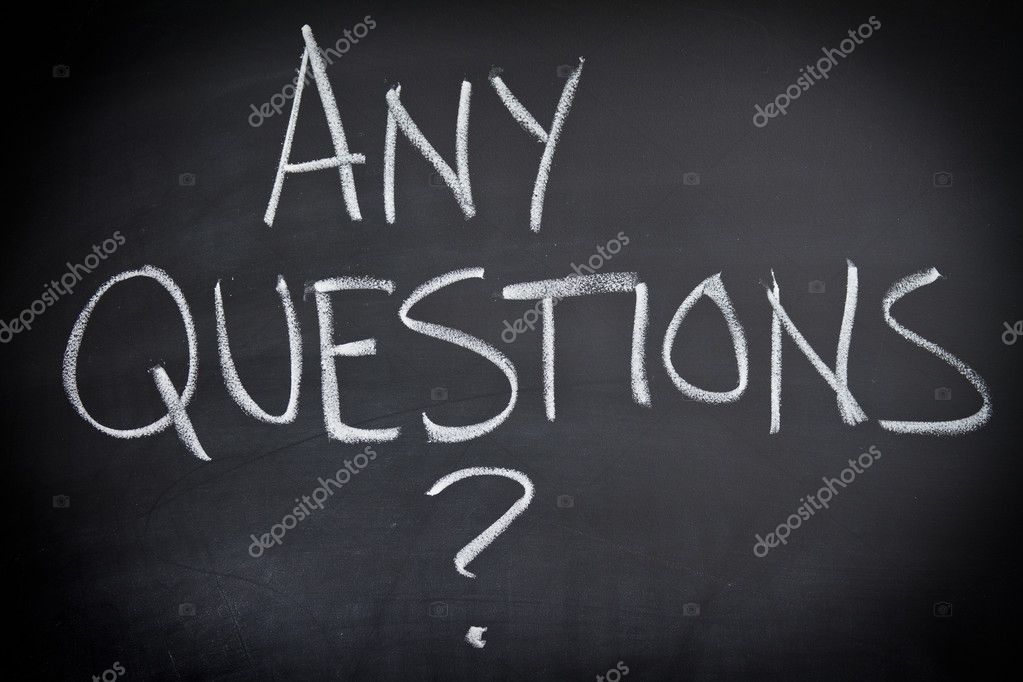